«Здоровый образ жизни, отказ от вредных привычек»
Здоровый образ жизни  - это образ жизни человека, направленный на профилактику болезней и укрепление здоровья.
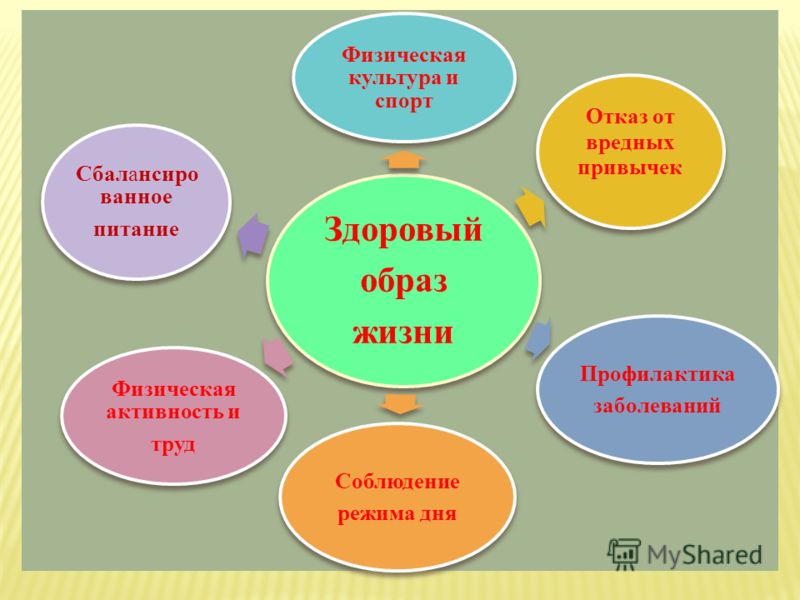 Вредные привычки являются одной из самых больших проблем современного общества. Курение и злоупотребление алкоголем являются самыми опасными вредными привычками и приносят огромнейший вред не только лицам, страдающим этими привычками-заболеваниями, но и окружающих их людям и всему обществу в целом. В последнее время к этому списку добавляется наркомания.
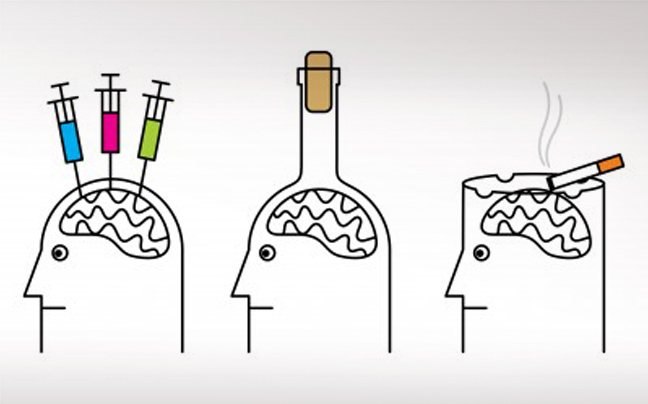 Влияние курения на здоровье человека
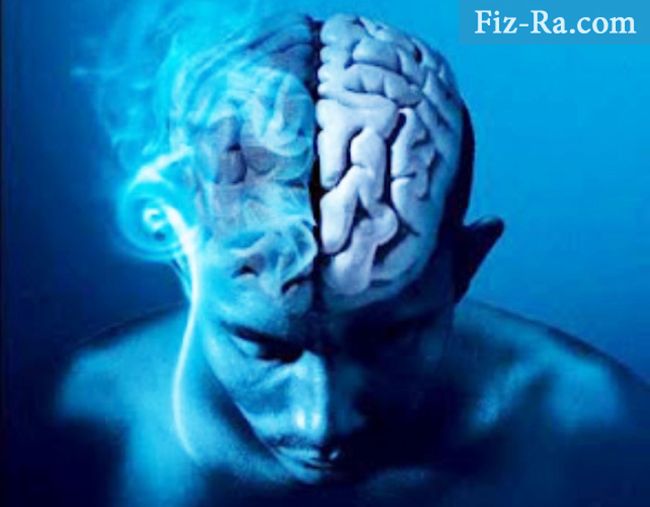 Портится структура ногтей и волос, меняется цвет кожи.
Желтеют и слабеют зубы, появляется неприятный запах изо рта.
Сосуды курильщика становятся хрупкими и неэластичными.
Табакокурение способствует гниению органов желудочно-кишечного тракта.
Повышается риск возникновения язвы желудка.
Нарушается кислородный обмен в организме и как следствие затрудняется очистка крови.
Никотин способствует повышению давления.
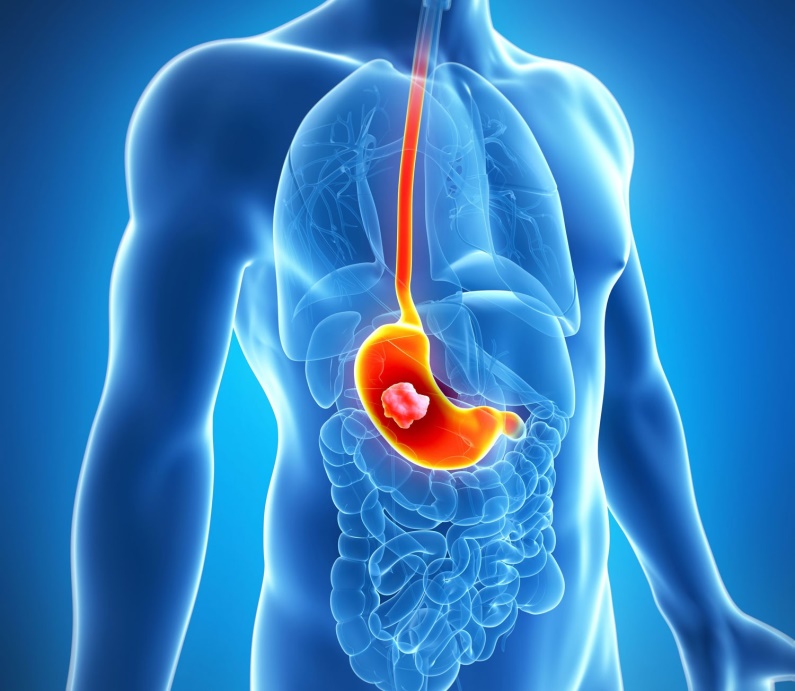 Увеличивается вероятность возникновения инсультов, инфарктов, стенокардии и других заболеваний сердечно-сосудистой системы.
Нарушается защита дыхательных путей, в результате чего курильщики более подвержены заболеваниям горла, бронхов и легких, а так же тяжелее переносят данные заболевания.
Курение способствует развитию онкологических заболеваний.
Курение беременных женщин очень негативно сказывается на здоровье ребенка. Очень часто такие дети отстают в развитии и чаще болеют.
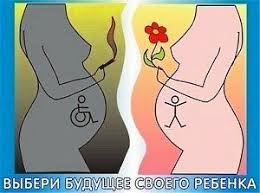 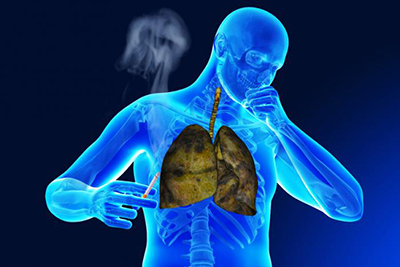 Влияние алкоголя на здоровье человека
Разрушается иммунная система организма.
Нарушается деятельность печени, которая несет в организме главную очистительную функцию.
Нарушается работа органов пищеварения, что приводит к тяжелым заболеваниям пищевода, желудка, поджелудочной железы.
Алкоголь неминуемо приводит к заболеваниям сердечно сосудистой системы, т.к. алкоголь разрушает эритроциты (клетки крови), которые перестают правильно выполнять свои функции.
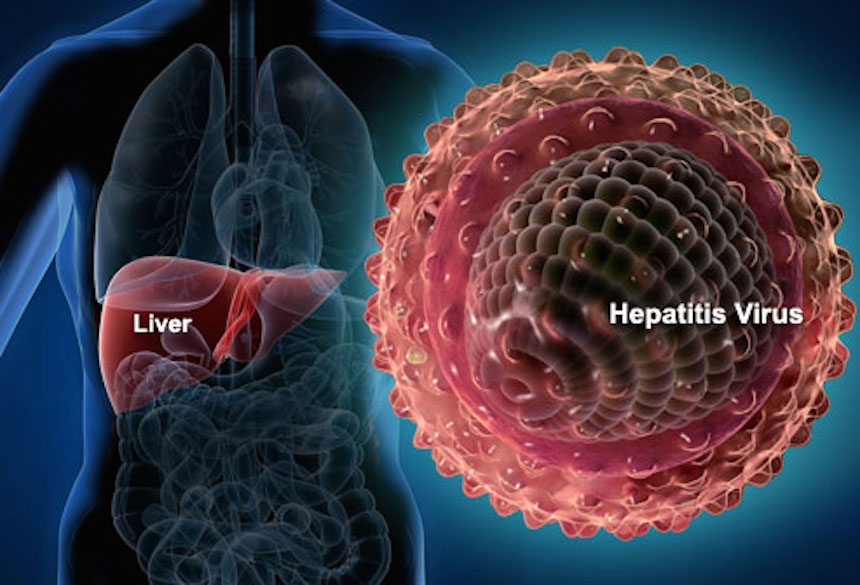 Употребление алкоголя в период беременности ведет к тяжелейшим последствиям для ребенка, а так же пагубно влияет на все следующие поколения.
Алкоголь сокращает жизнь человека на 10-15 лет
Нарушается регуляция уровня сахара в крови.
Алкоголь нарушает работу нервной системы и приводит к потере памяти и внимания, проблемам умственного развития, мышления, психики и очень часто к полной деградации личности.
Главный «удар» алкогольных напитков приходится на головной мозг. Алкоголь приводит к разрушению коры головного мозга и отмиранию целых его участков.
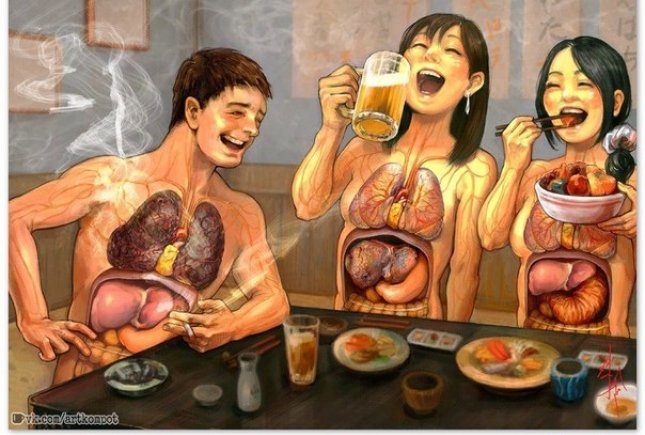 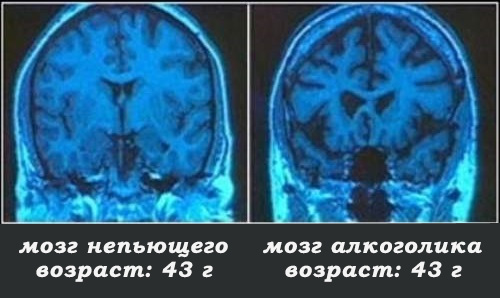 Влияние наркотиков на здоровье человека
поражение внутренних органов, иммунной системы нервной системы, головного мозга. 
Возникают разнообразные психические расстройства, нарастают деградация личности.
потеря работоспособности.
отмечаются постепенная полная инвалидизация.
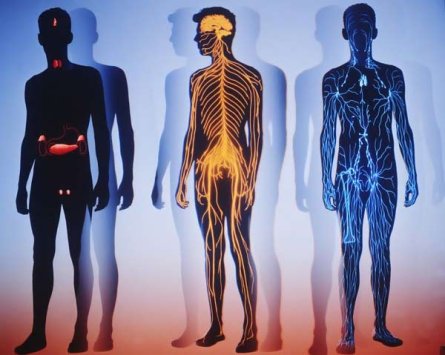 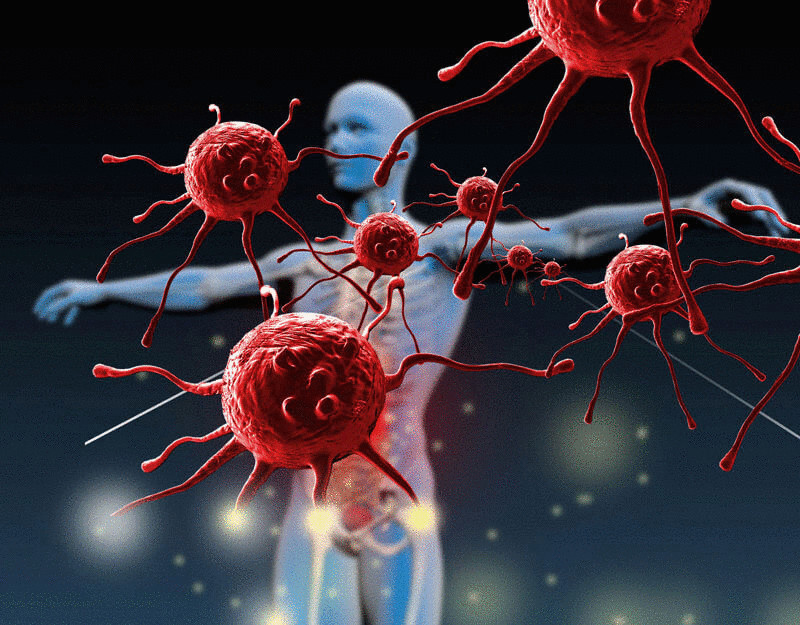 От нескольких минут и до целых суток жизни, можно потерять за однократное употребление вредных веществ…
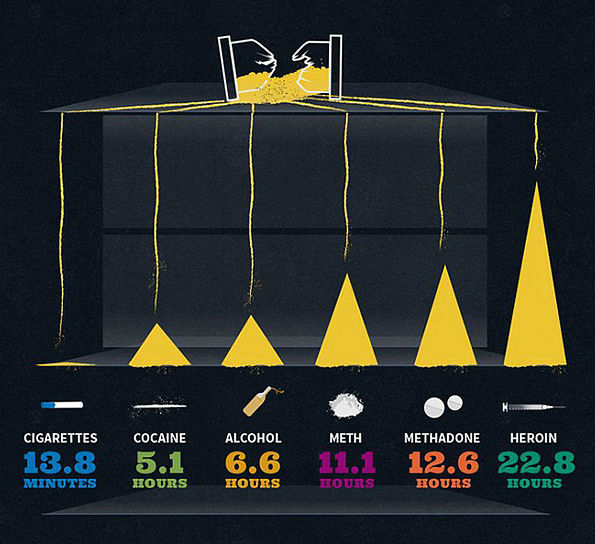 ПРОФИЛАКТИКА ВРЕДНЫХ ПРИВЫЧЕК
Проводить мероприятия профилактической направленности.
Проведение дискуссий, тренингов, направленных на формирование ценности здоровья и отказа от вредных привычек.
Воспитывать ответственность за собственное здоровье.
Организация просмотра и анализа видеоматериалов.
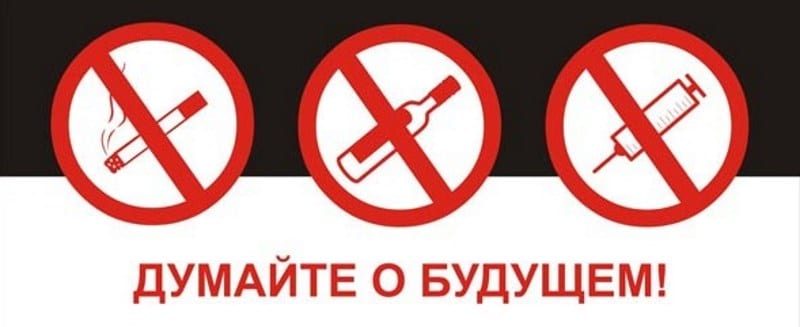 Запомните несколько правил!
Правило первое. Постоянно вырабатывать в себе твердое «Нет!» любым вредным веществам в любой дозе, какой бы она не была малой, в любой обстановке, в любой компании. Помните! Жизнь дороже
Правило второе. Постоянно формируйте у себя привычку в получе­нии удовольствий при выполнении повседневной полезной деятельно­сти.
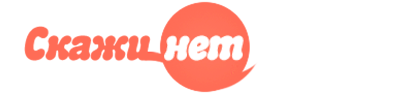 Правило третье. В вашей жизни все большее значение приобретает умение выбирать себе друзей и товарищей среди сверстников. При выборе себе товарищей избегайте общения с наркоманами, курильщиками, алкоголиками.Правило четвертое. Занимайтесь спортом, читайте книги, уделяйте время  родным и близким.
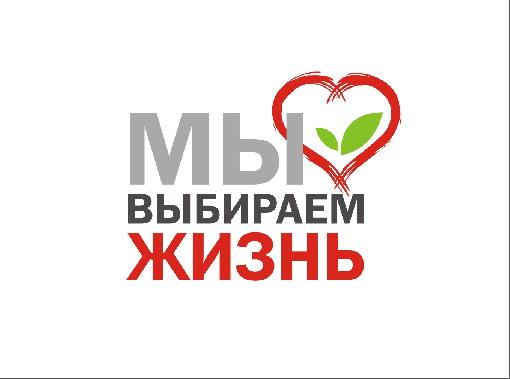 Курение, употребление алкоголя, наркомания  – это зло для каждого отдельного человека и для всего общества. Отказываясь от вредных привычек, вы делаете выбор в пользу здоровья, счастья и долголетия!